ERASMUS+ KA2
WITH ROBOTICS IN THE FUTURE
F.S. Sara Dionisi
STRUTTURA DEL PROGETTO
4 PAESI PARTECIPANTI:
ITALIA  		con 18 studenti 
POLONIA 	         con 18 studenti 
ROMANIA  	con 18 studenti 
SPAGNA 		con 18 studenti 
				_____________
				Tot. 72 studenti
Sono previste 4 mobilità per i docenti:
Polonia 		3- 4 novembre 2017 
Spagna 		4 - 5 maggio 2018
Italia 		       7- 8 settembre 2018
Romania 		2 -3 luglio 2019
Sono previste 4 mobilità per gli studenti
Polonia 			25 febbraio – 3 marzo 2018 
Romania 		13-19 maggio  2018
Spagna			25 novembre -1 dicembre 2018 
Italia 			7-13 aprile 2019
Le 4 mobilità degli studenti coincidono con i 4 moduli in cui si sviluppa il progetto
Polonia: Scratch e il coding
Romania: Iniziare con i fondamenti della robotica
Spagna: passaggio dalla teoria alla pratica: costruzione e 			          programmazione  dei robot  
Italia: laboratori tenuti dagli alunni con la supervisione dgli   	  	      insegnanti per la formazione degli altri studenti italiani e stranieri
COSA ABBIAMO FATTO FIN’ORA
2-3 NOVEMBRE 2017   IN POLONIA
 Primo incontro internazionale dei docenti
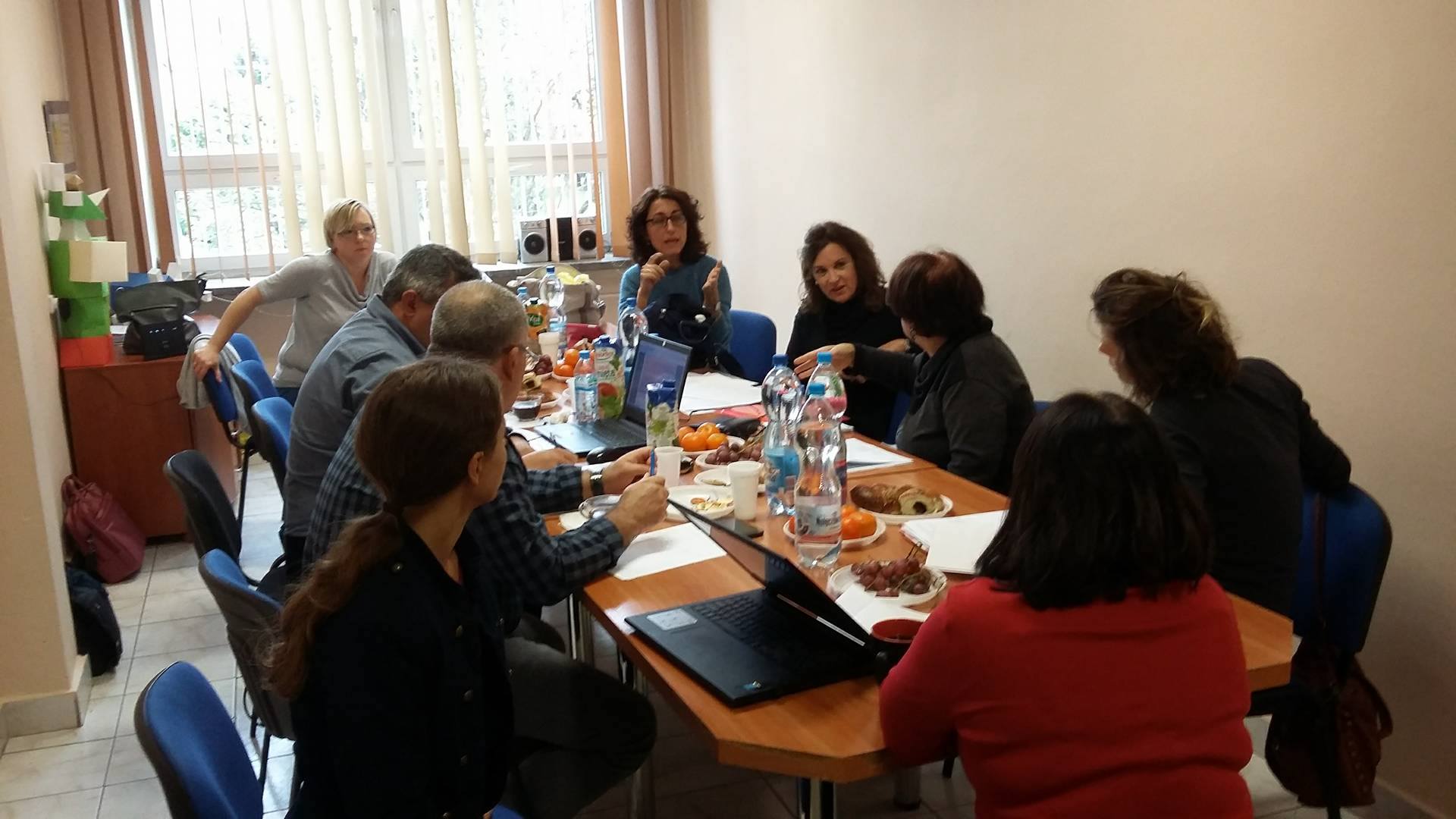 LA CREATIVITà DEI NOSTRI ALUNNInovembre-febbraio
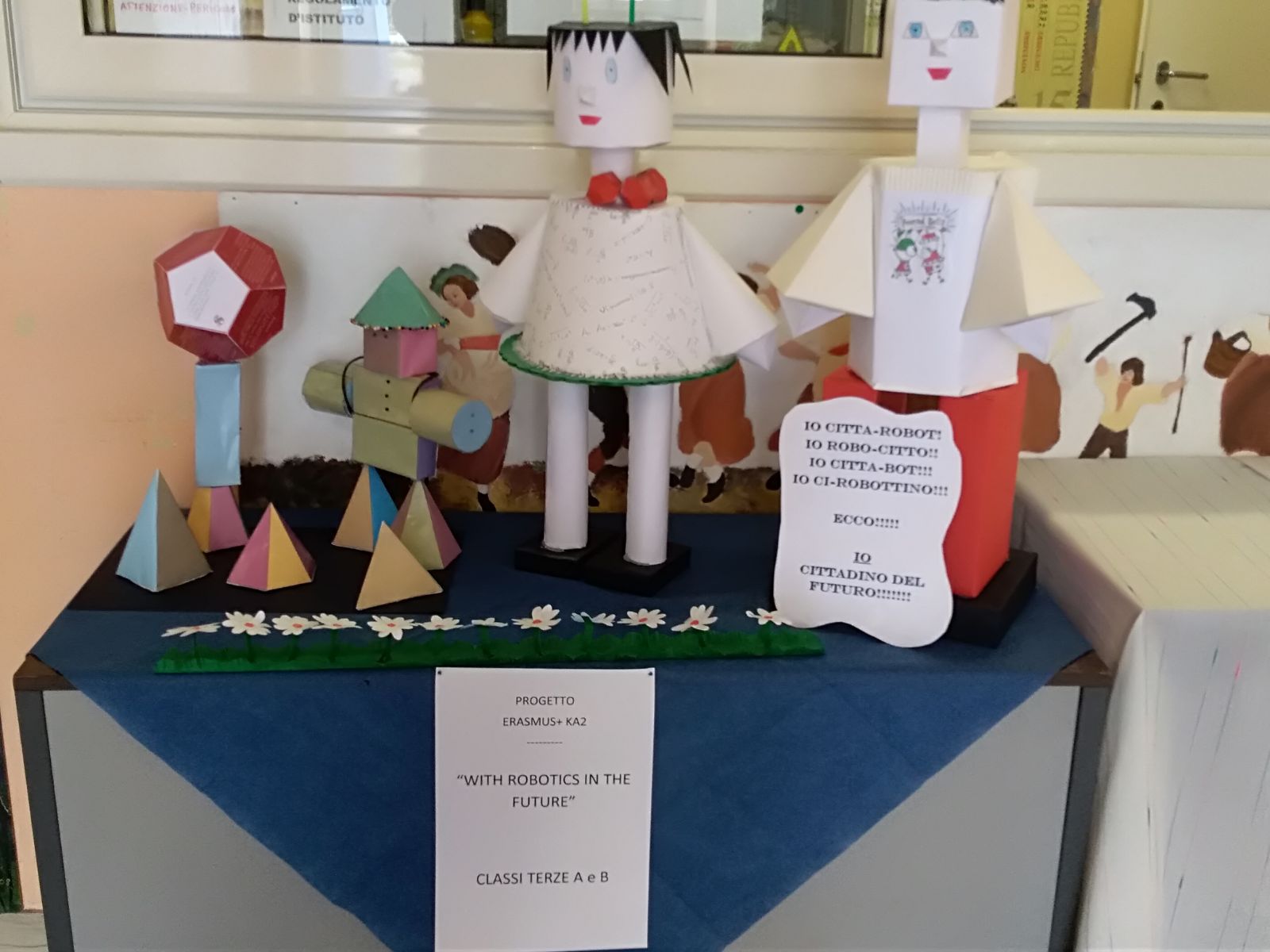 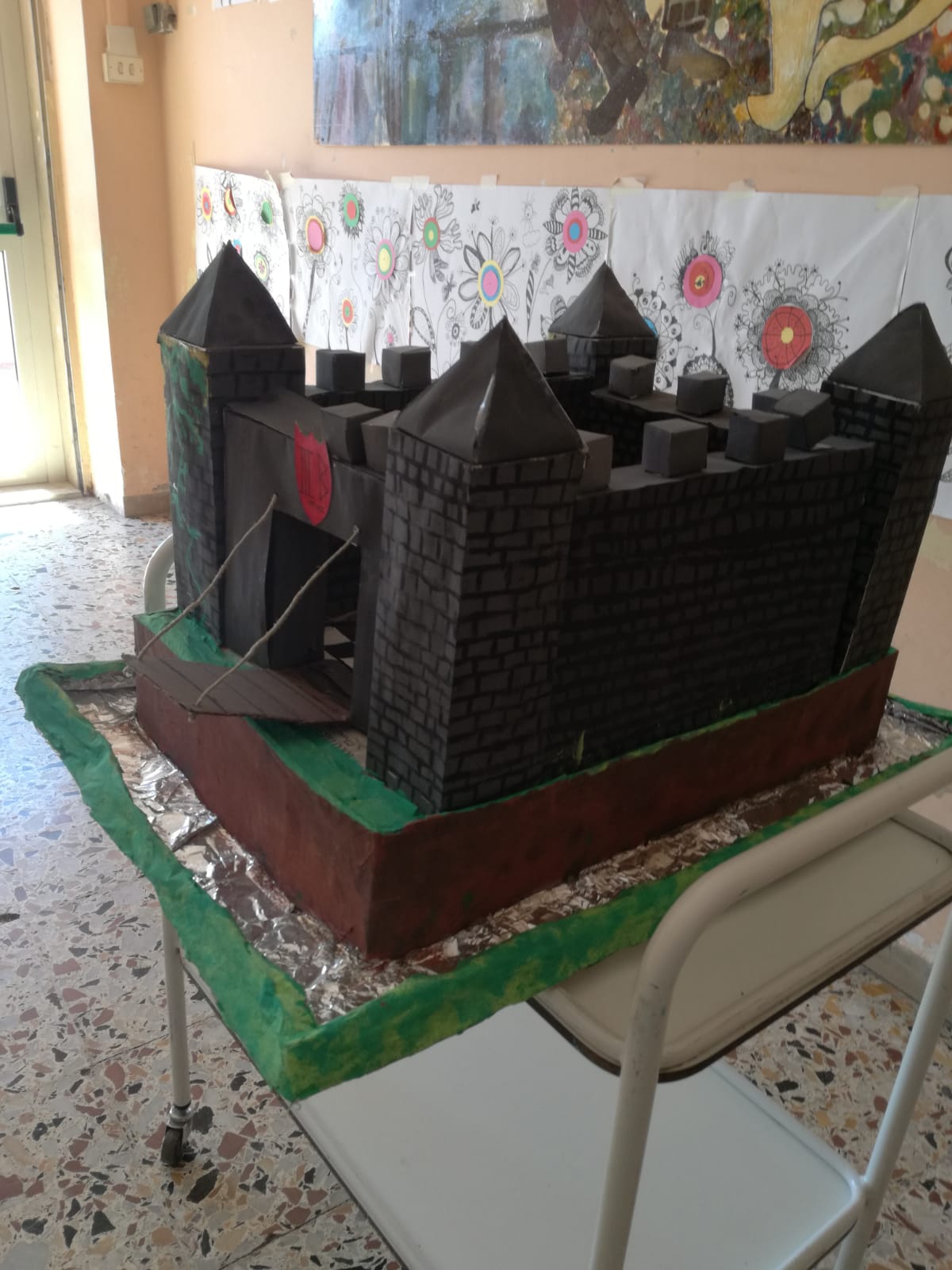 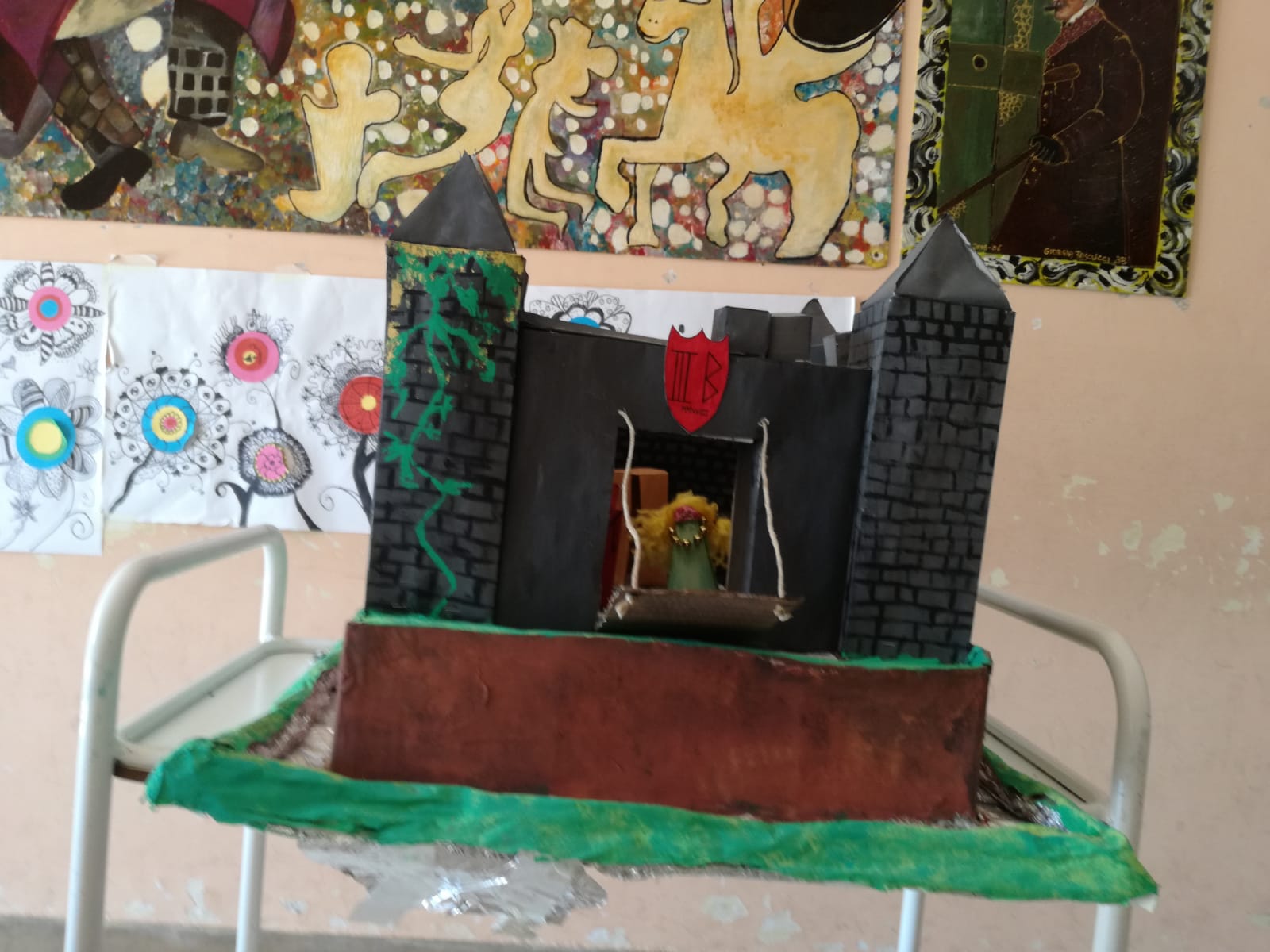 TRA UNA MOBILITA’ E L’ALTRA
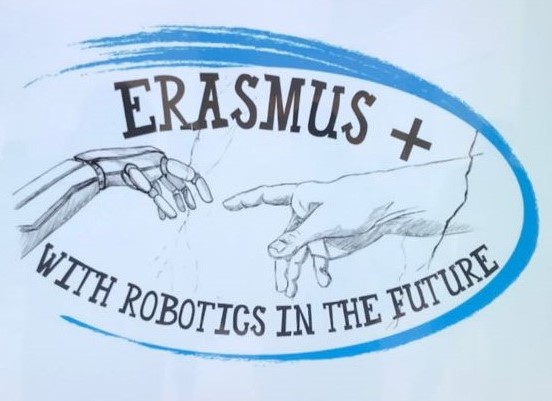 PREPARAZIONE DEL LOGO DEL PROGETTO
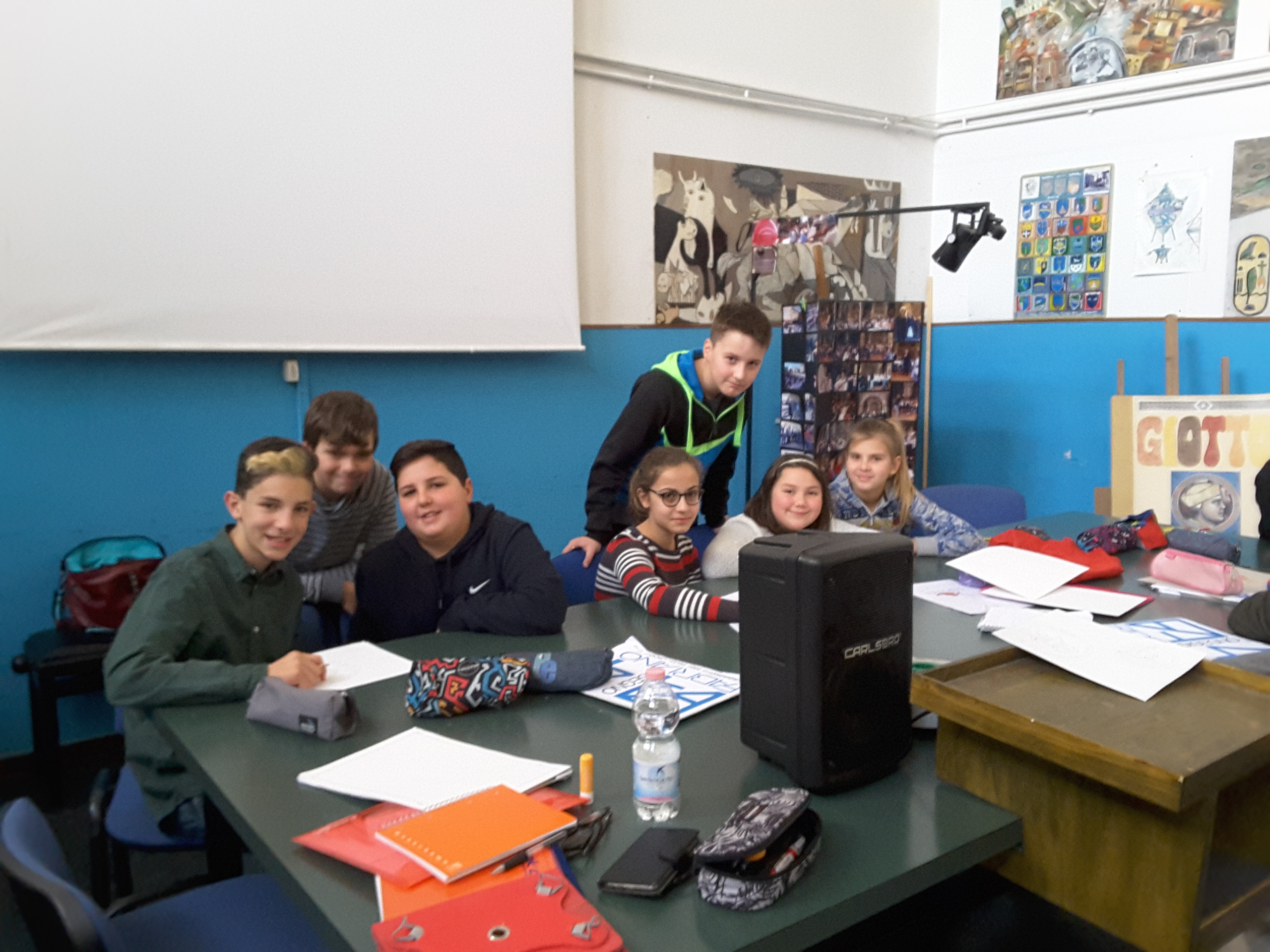 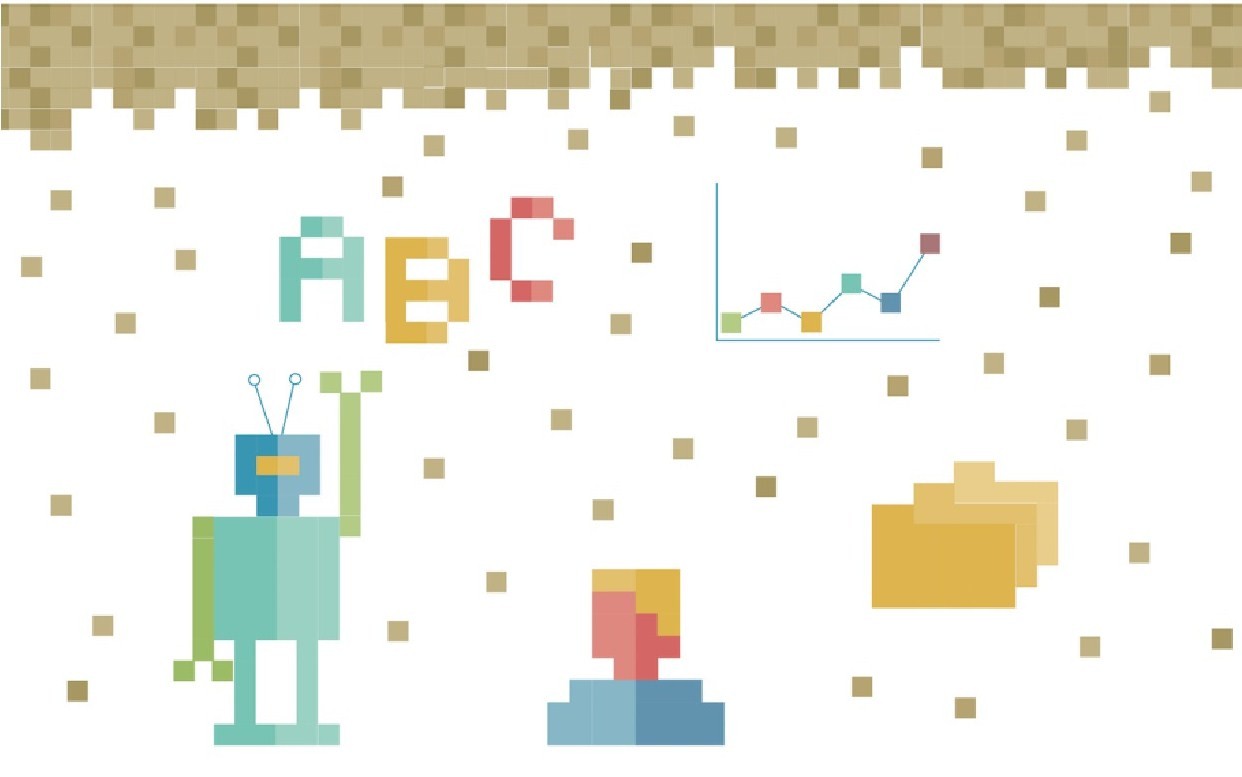 FORMAZIONE SCRATCH
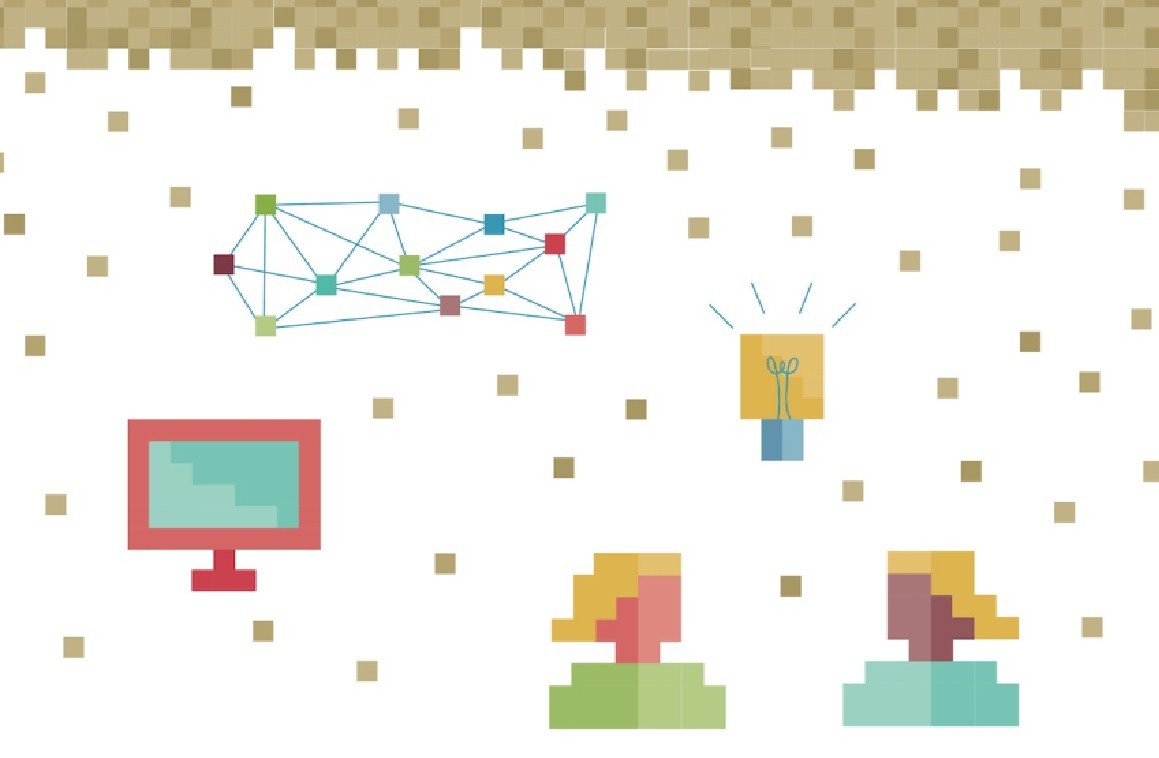 Per alunni e docenti
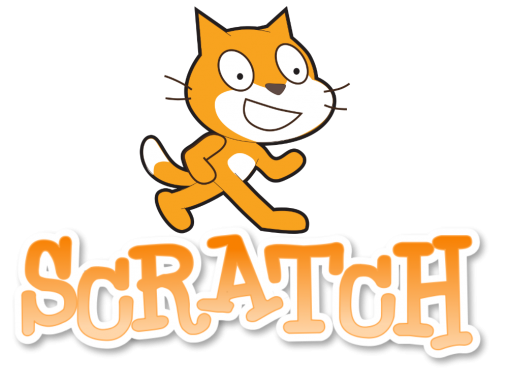 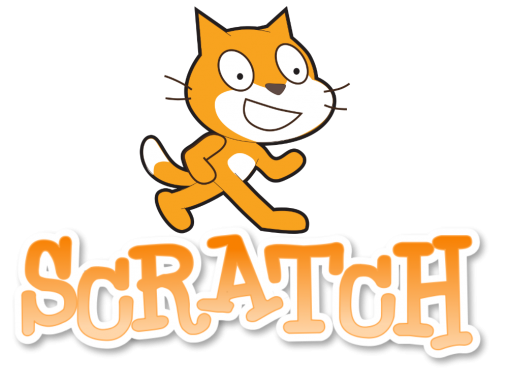 25 febbraio 2018- 3 marzo 2018prima mobilita’ alunni in polonia
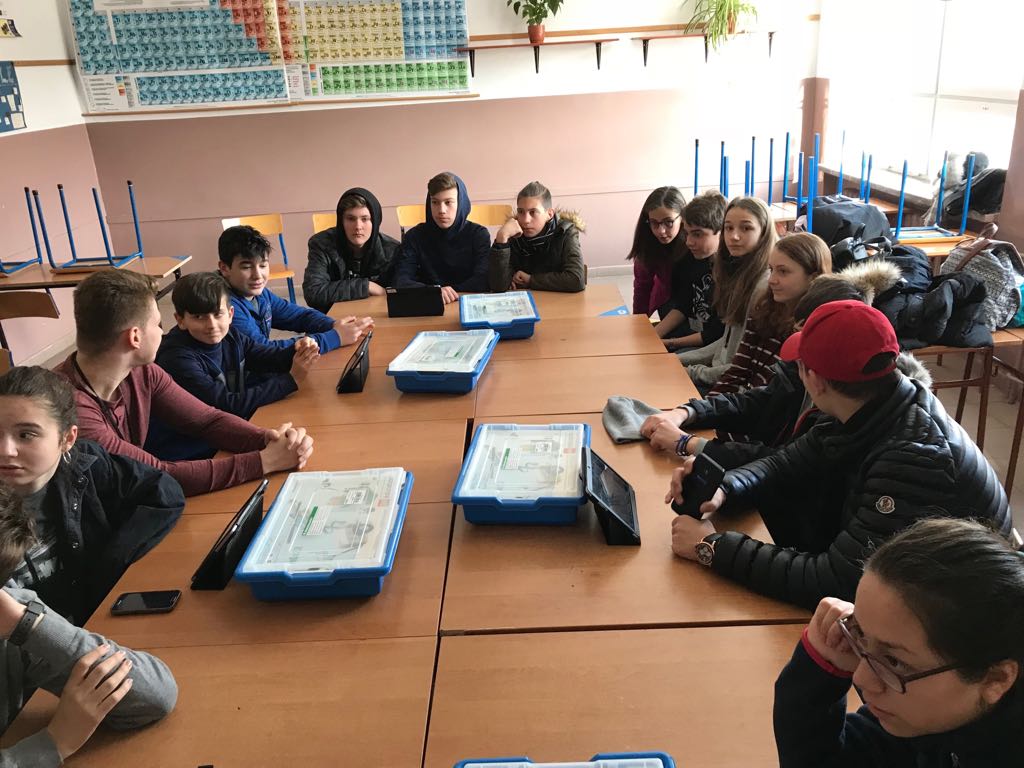 LEZIONE DI SCRATCH
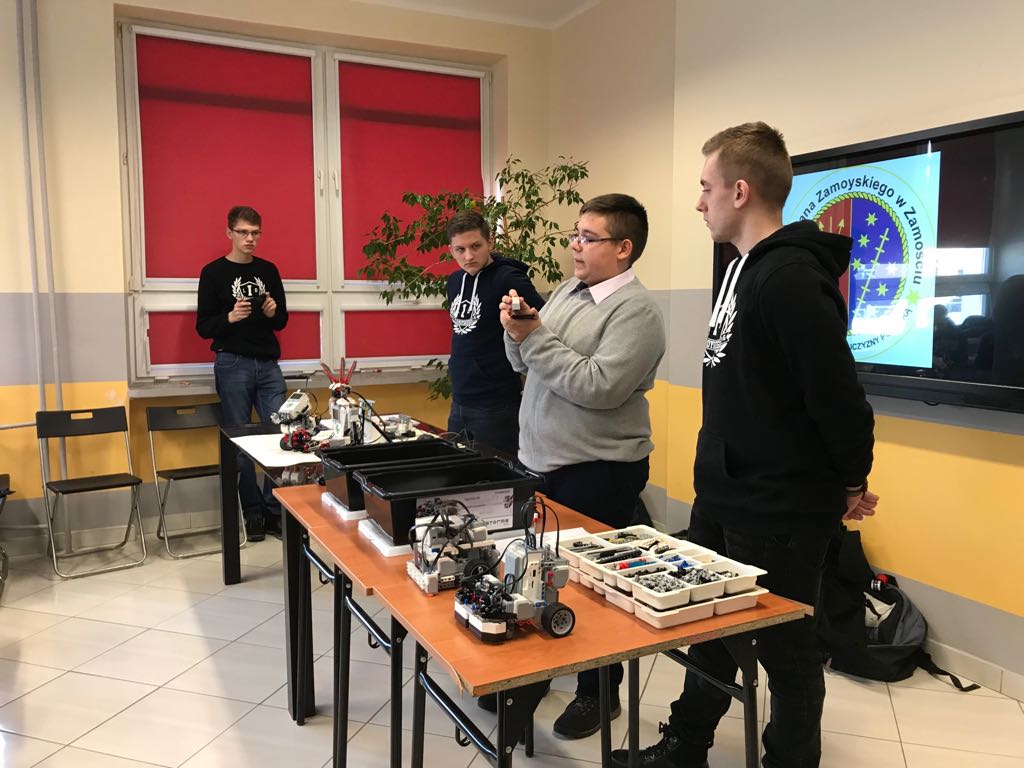 FORMAZIONE sulla ROBOTICAgiornata di formazione e condivisione con una classe di piansanoprof. Papacchini luciano
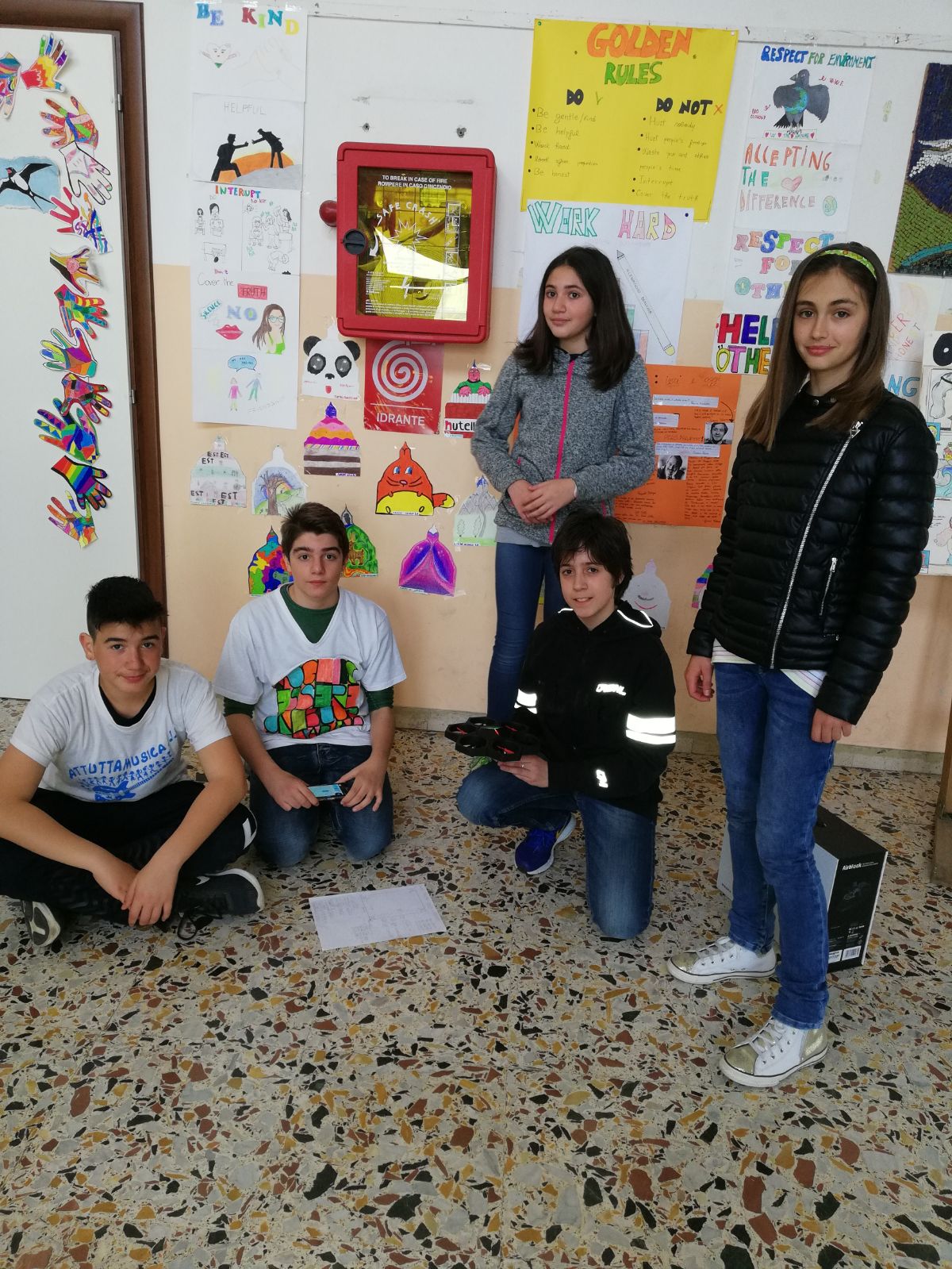 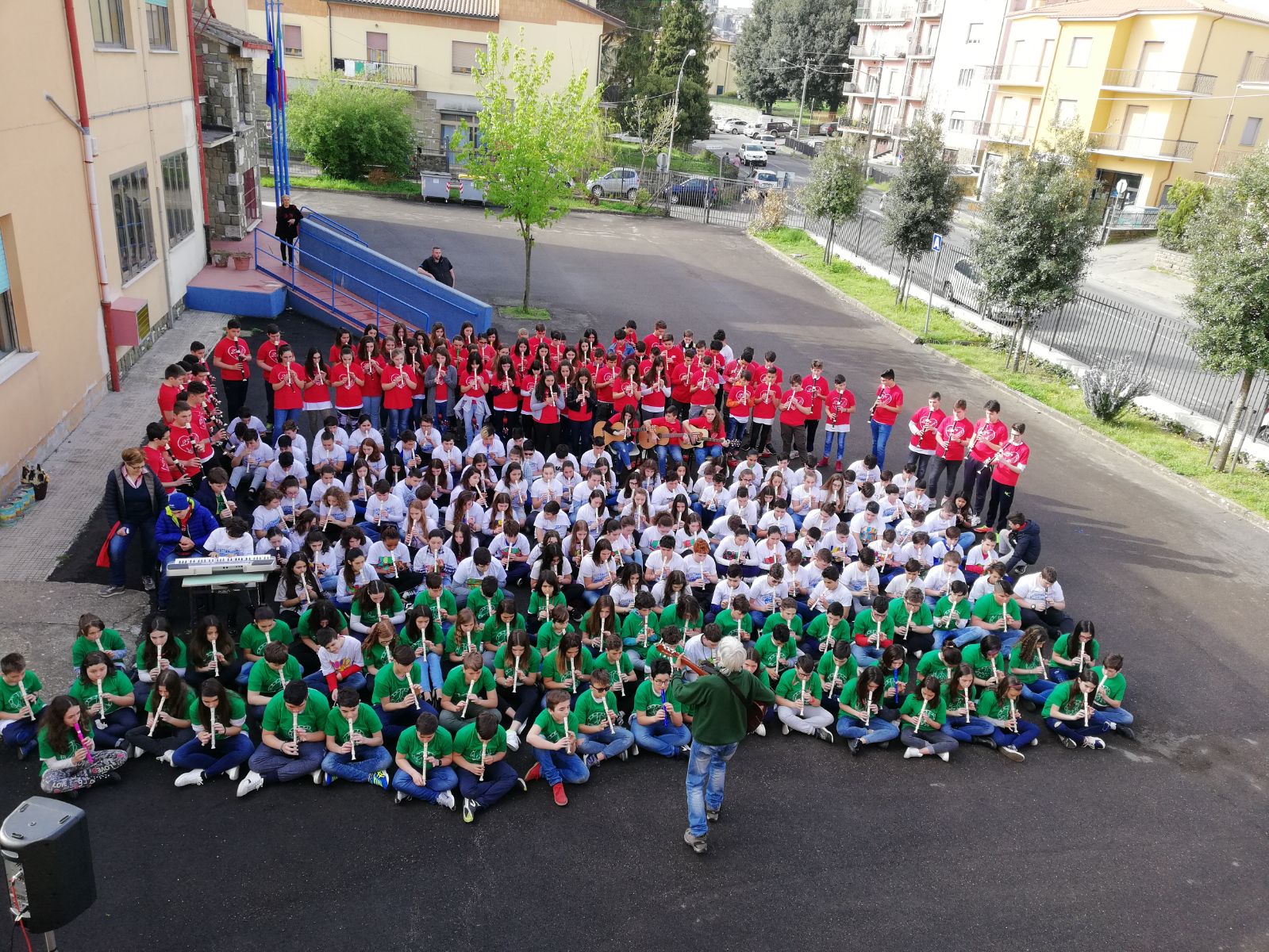 3-4 maggio 2018 spagnasecondo incontro internazionale dei docenti
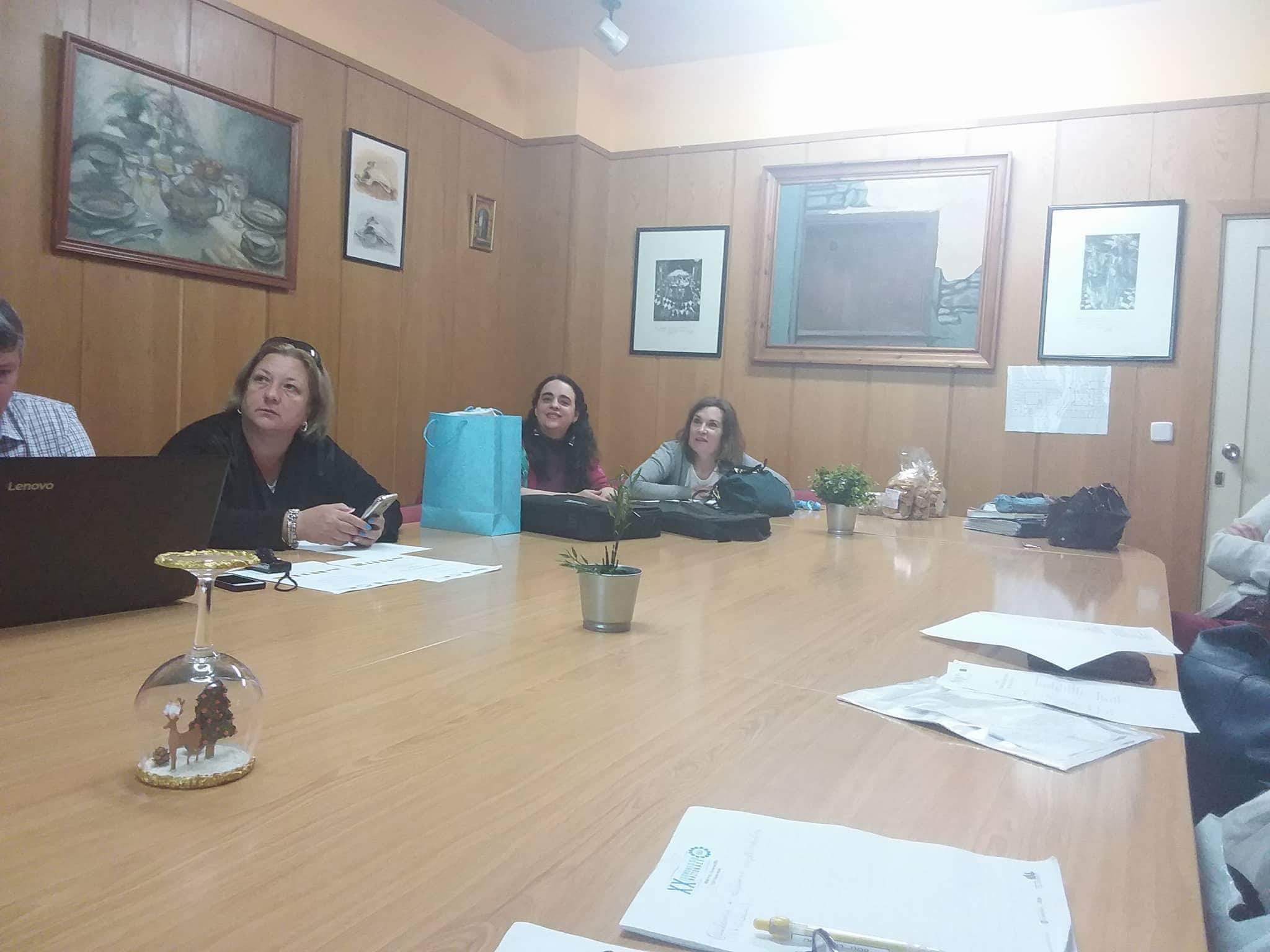 13 maggio- 19 maggio 2018seconda mobilita’ alunni in romania
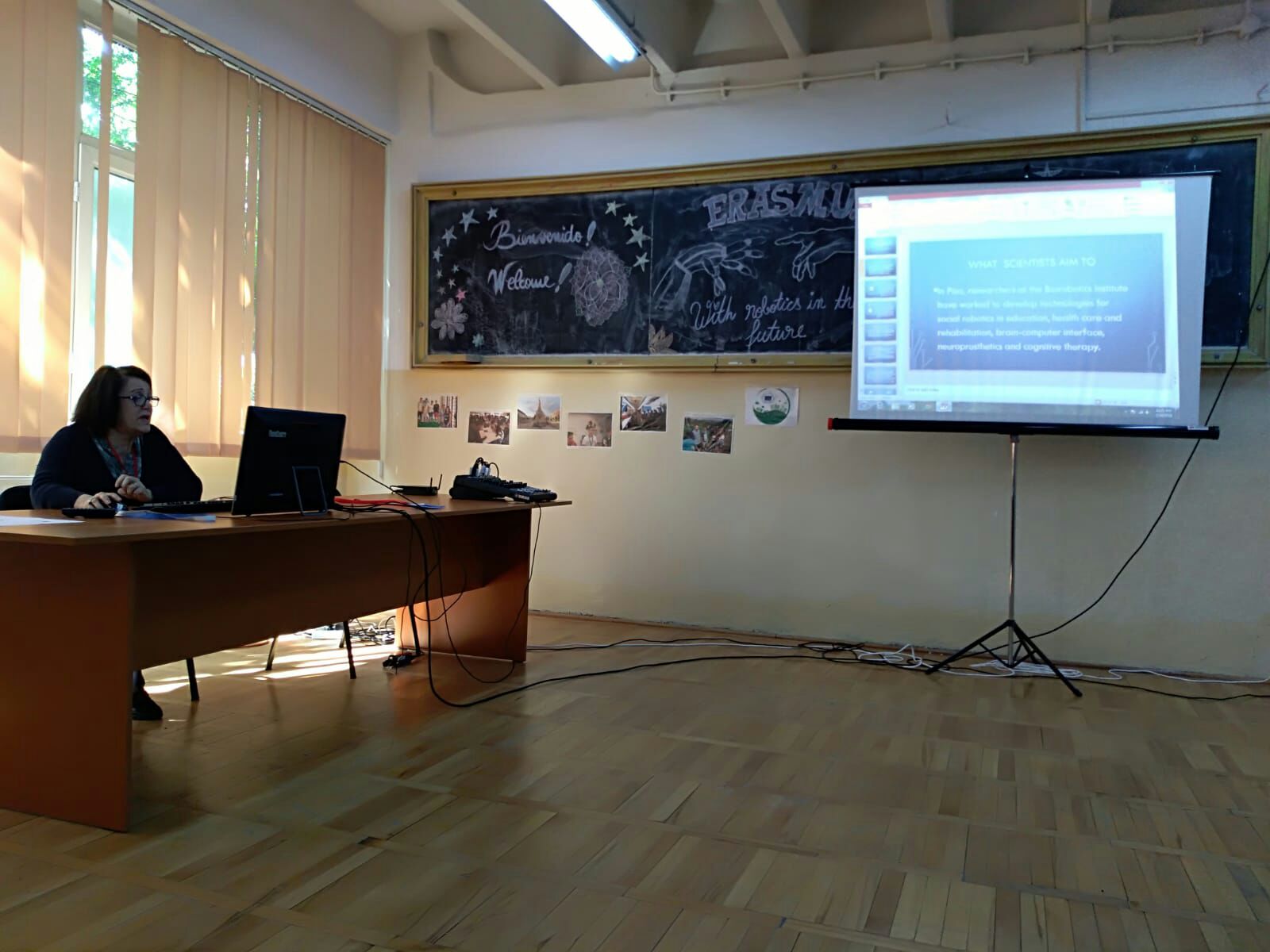 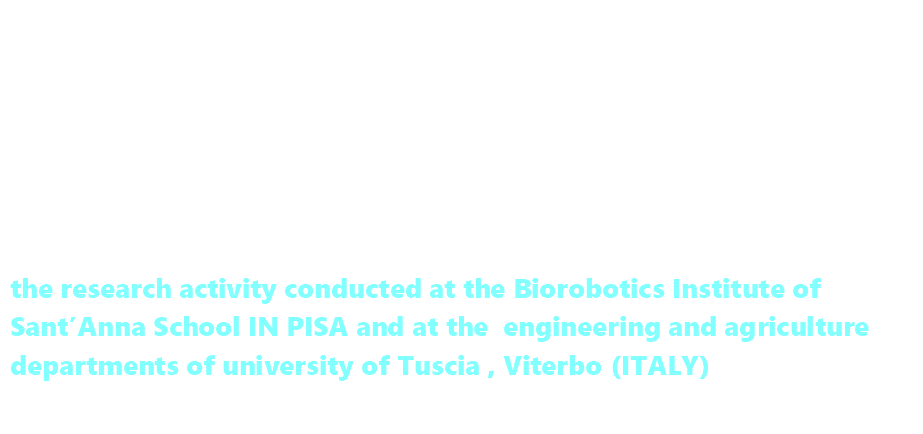 Presentazione power point fatta dagli alunni prima della mobilita’ in romania
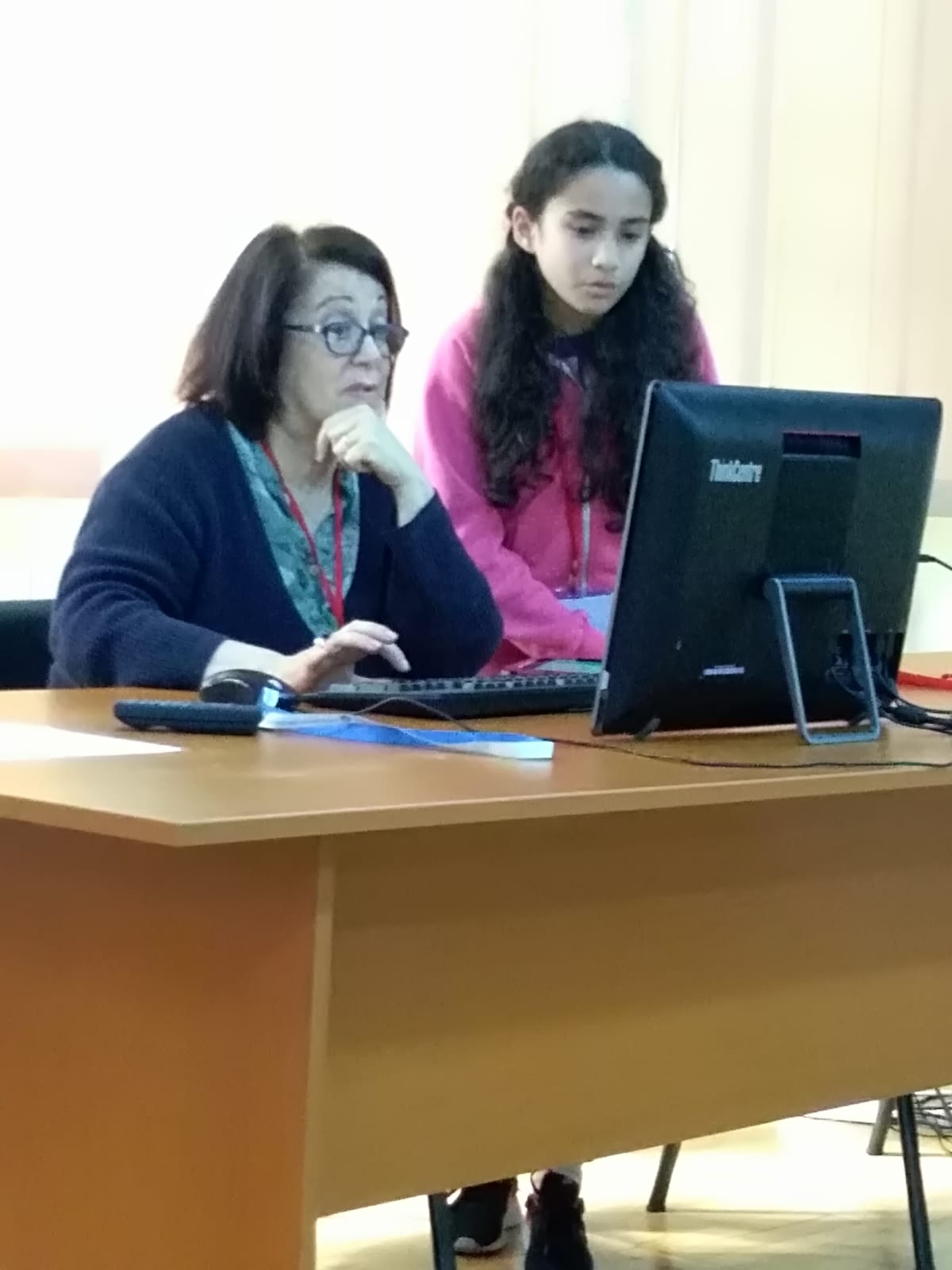 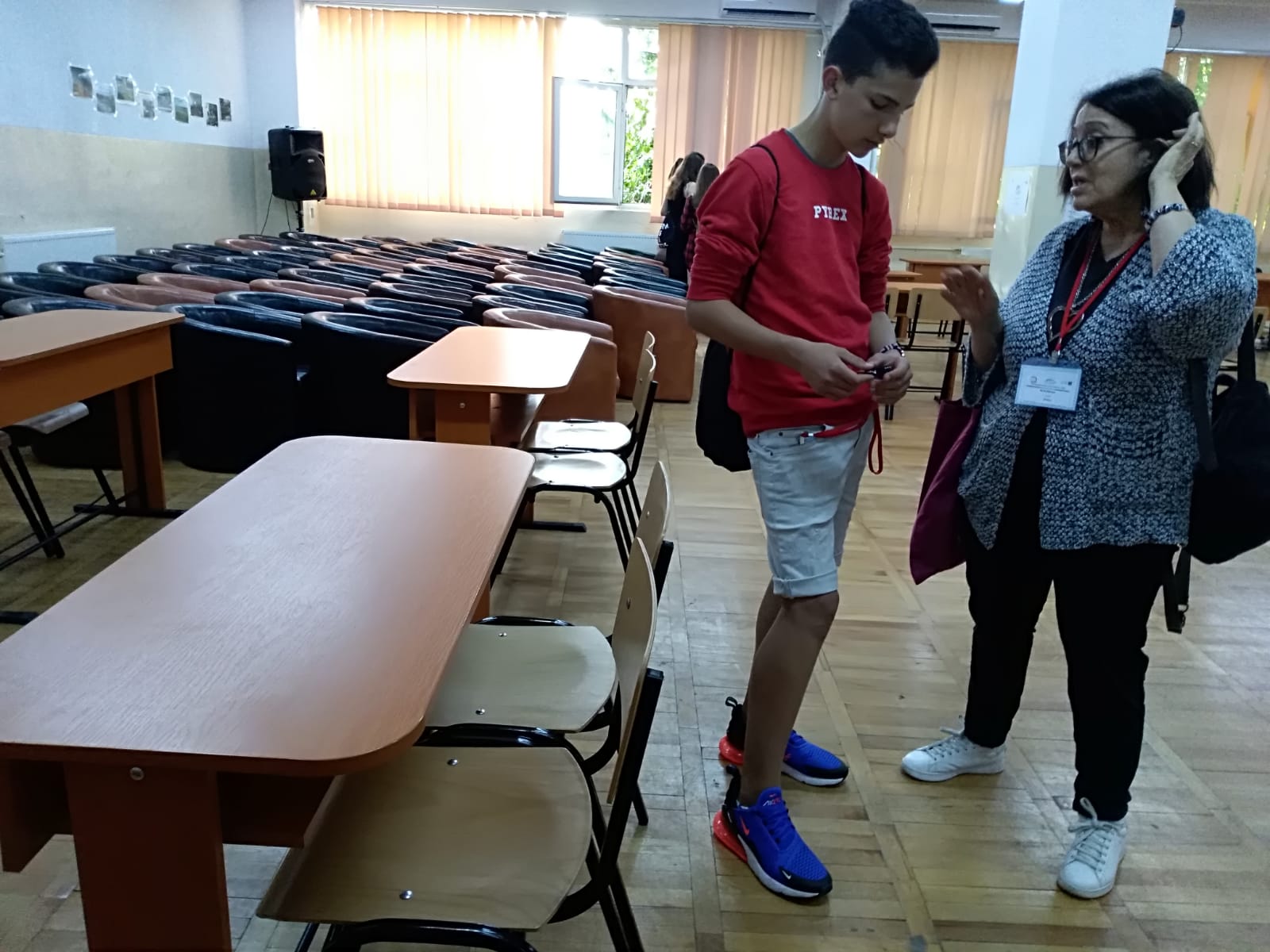 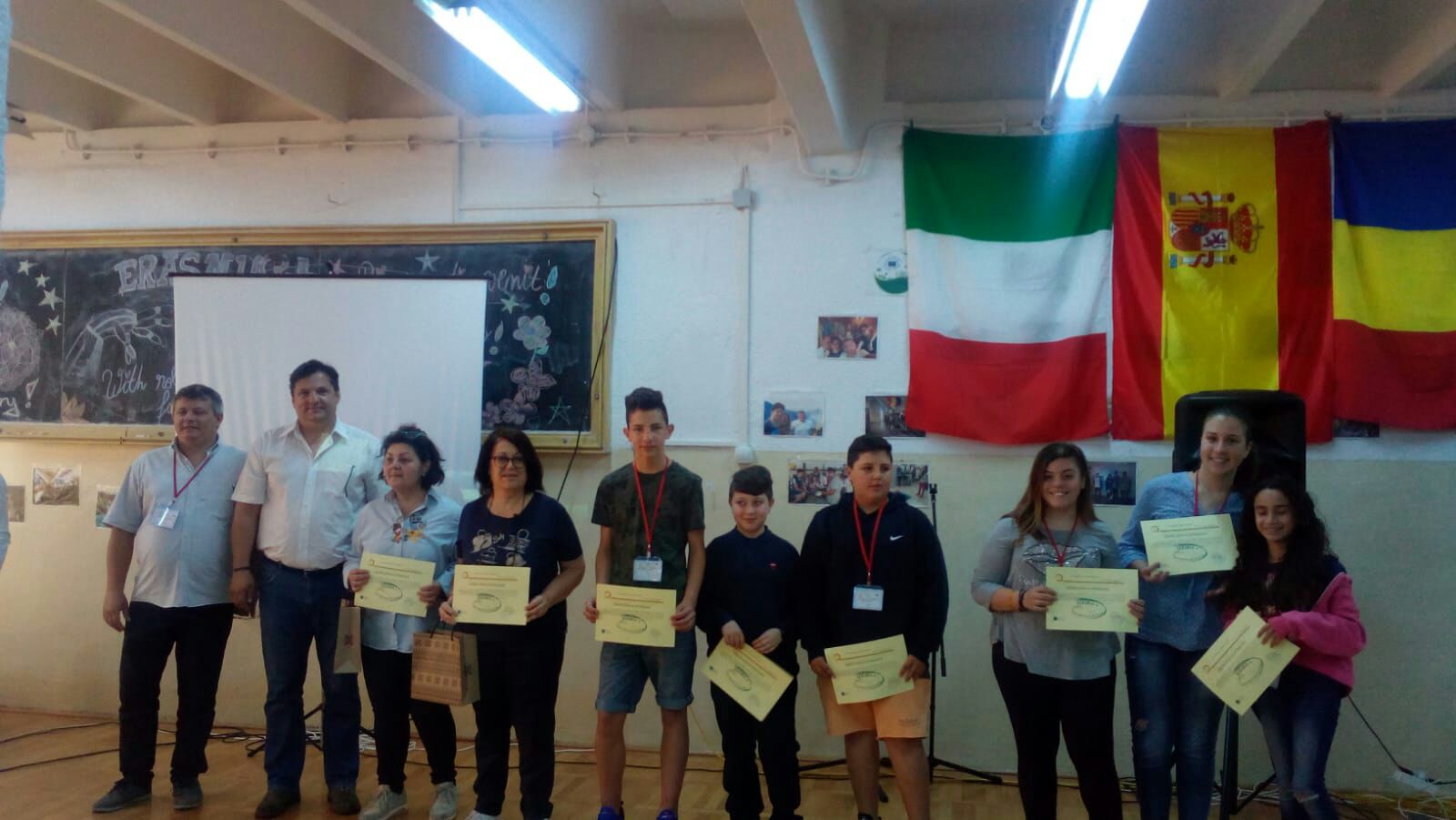 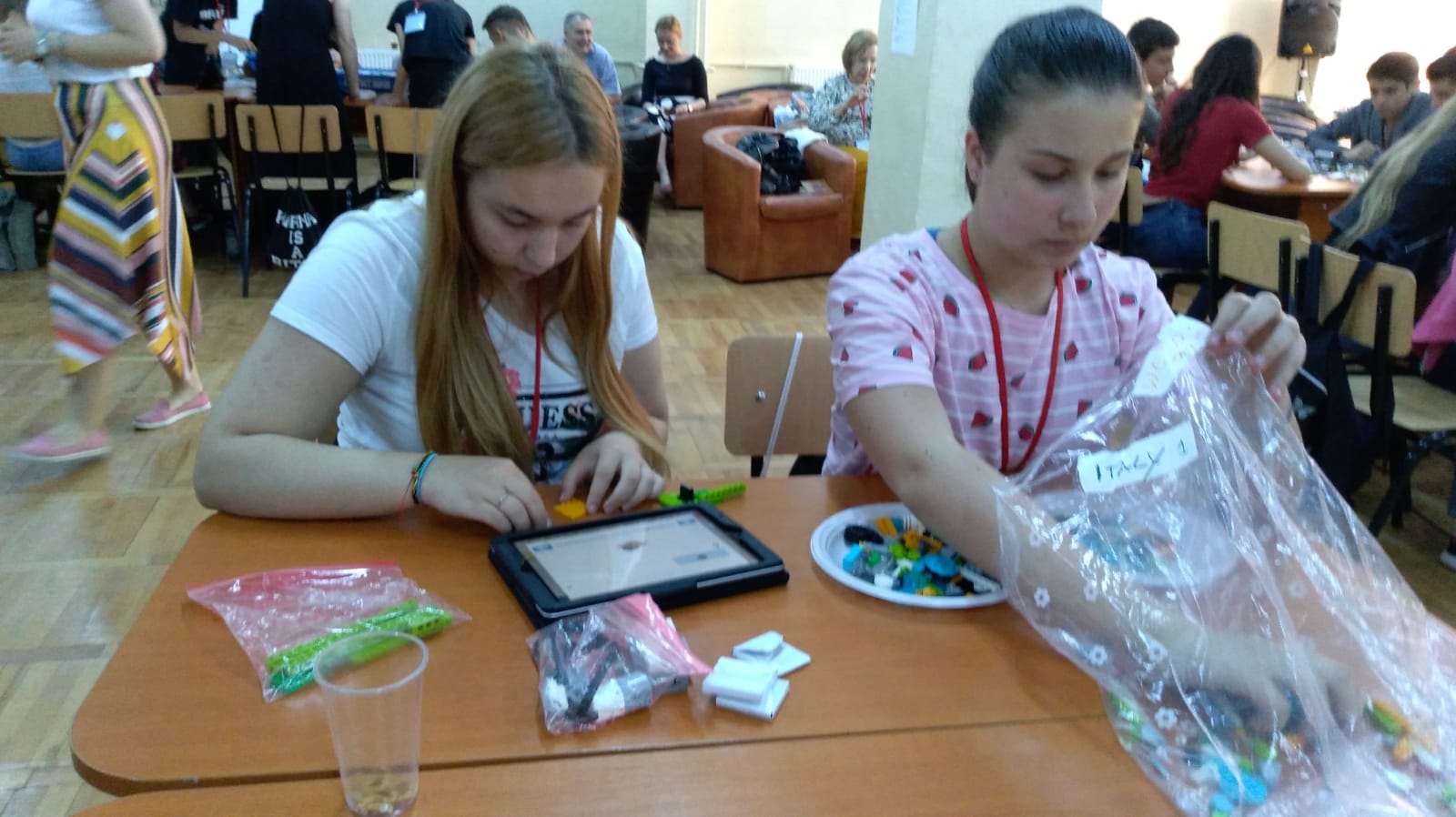 Attivita’ post mobilita’Questionari di rilevazione qualitativa progetto Erasmus+ "With Robotics in thefuture"  mobilità in Polonia e Romania
https://goo.gl/forms/IBbgrkkpmRB2Oldy2
https://goo.gl/forms/qggEInp8L9qkv9Oj1

Elaborati dalla prof.ssa Giacomi Nicoletta
INFORMAZIONI ERASMUS+ KA2«WITH ROBOTICS IN THE FUTURE»
SITO DELLA SCUOLA http://www.icmontefiascone.it/
BLOG CITTADINANZA EUROPEA « THE WORLD AROUND ME» http://europeancitizens.altervista.org
PIATTAFORMA ETWINNING «WITH ROBOTICS IN THE FUTURE» https://twinspace.etwinning.net/46580/home